Chapter 8 (with a little chapter 7 added!)
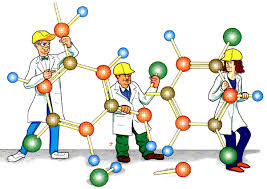 Types of Covalent bonds
Covalent bonds are formed when atoms share valence electrons to get a total of 8.
Sharing is not always equal 
Bonds are polar (unequal sharing of electrons) or nonpolar (equal sharing of electrons) depending on the electronegativity of the atoms.
Using electronegativity…
Difference of 0 – 0.4  NONPOLAR covalent bond
Difference of 0.5 – 1.9 POLAR covalent bond

Difference > 1.9 not covalent…IONIC bond
Special bonding situations…
Single Covalent bond –  1 pair of electrons (2 electrons between 2 atoms)
Double Covalent bond – 2 pairs of shared electrons (4 electrons between 2 atoms)
Triple Bond – 3 pairs of shared electrons (6 electrons between 2 atoms)
Note: Use a line to indicate each bond (or 2 electrons). Use dots to show electrons that are unshared.
Formulas
Structural formula – shows which atoms bond in a molecule.
Lewis Structures
Based on the Lewis Dot diagrams 
The electrons between the 2 elements are the shared electrons.
Exceptions
Exception to the octet rule
Atoms with less than an octet - Boron
	Ex. BF3 
Atoms with more than an octet - Sulfur
	Ex. SF4
Lewis Dot Structures for compounds
Use the formula to add up the total number of valence electrons allowed
Create a skeleton structure of the most likely arrangement of atoms paying attention to the formula
Attach the atoms that are adjacent to each other in the skeleton formula with a dash
Counting the dash as two electrons, add electron pairs so that all atoms have 8 electrons (do not do this for H, Be, B, or Al)
Count the total number of electrons, including dashes (as two electrons) and compare this number to your value from step number 1.
Example:	CCl4
Step 1  C…1C *4 valence electrons =     4
             Cl…4Cl * 7 valence electrons = 28
	        			            32
Step 2			Cl
		   Cl	C    Cl
			Cl

Step 3			Cl		Step 4

		   Cl	C      Cl

			Cl
Step 5
Another example…CO2
Step 1  C…1C *4 valence electrons =     4
             O…2 O * 6 valence electrons = 12
	        			                         16
Step 2	O    C    O
		
Step 3	O    C    O		Step 4
			
Step 5
Molecular Shapes and VSEPR theory
V
S
E
P
R

Used to predict the shapes of smaller molecules based on bond angles from center atom to terminal atoms
VSEPR made easier!
Predicting molecule shape…
Use the formula to draw the dot structure
Identify the center atom (or atoms)
Count the number of atoms bonded to the center atom
Count the number of unbonded electrons on the center atom
Use the chart to identify the shape and bond angle
Let’s try some…WS 8-1 PP
#1 CCl4






#6 NF3





HWK…do the rest of the worksheet
Polarity
The presence of poles or partially charged regions created by an imbalance of electrons
Bond polarity results when electrons are shared UNEVENLY between two atoms
This created partial + or – charges or POLES
Molecular Polarity
A polar molecule has one end with a positive charge and one end with a negative charge.
Dipole is another name for a polar molecule (di…means two)
Determining Molecular Polarity
Need to look at the shape of the molecule and bond polarities
Bond polarities use electronegativity differences
Shapes … need to know which are symmetrical (linear, trigonal planar, and tetrahedral) and which are NOT symmetrical (trigonal pyrimidal and bent)
Determining Molecular Polarity (continued)
If all bonds are nonpolar…NONPOLAR
If any bonds are polar and molecule is symmetrical…NONPOLAR
If any bonds are polar and molecule is non-symmetrical…POLAR
Molecule behavior
Polar Molecules interact with other polar molecules
Nonpolar molecules interact with other nonpolar molecules
“LIKES LIKE LIKES”
Polar molecules do NOT interact with nonpolar molecules